Introducción al Griego Coiné
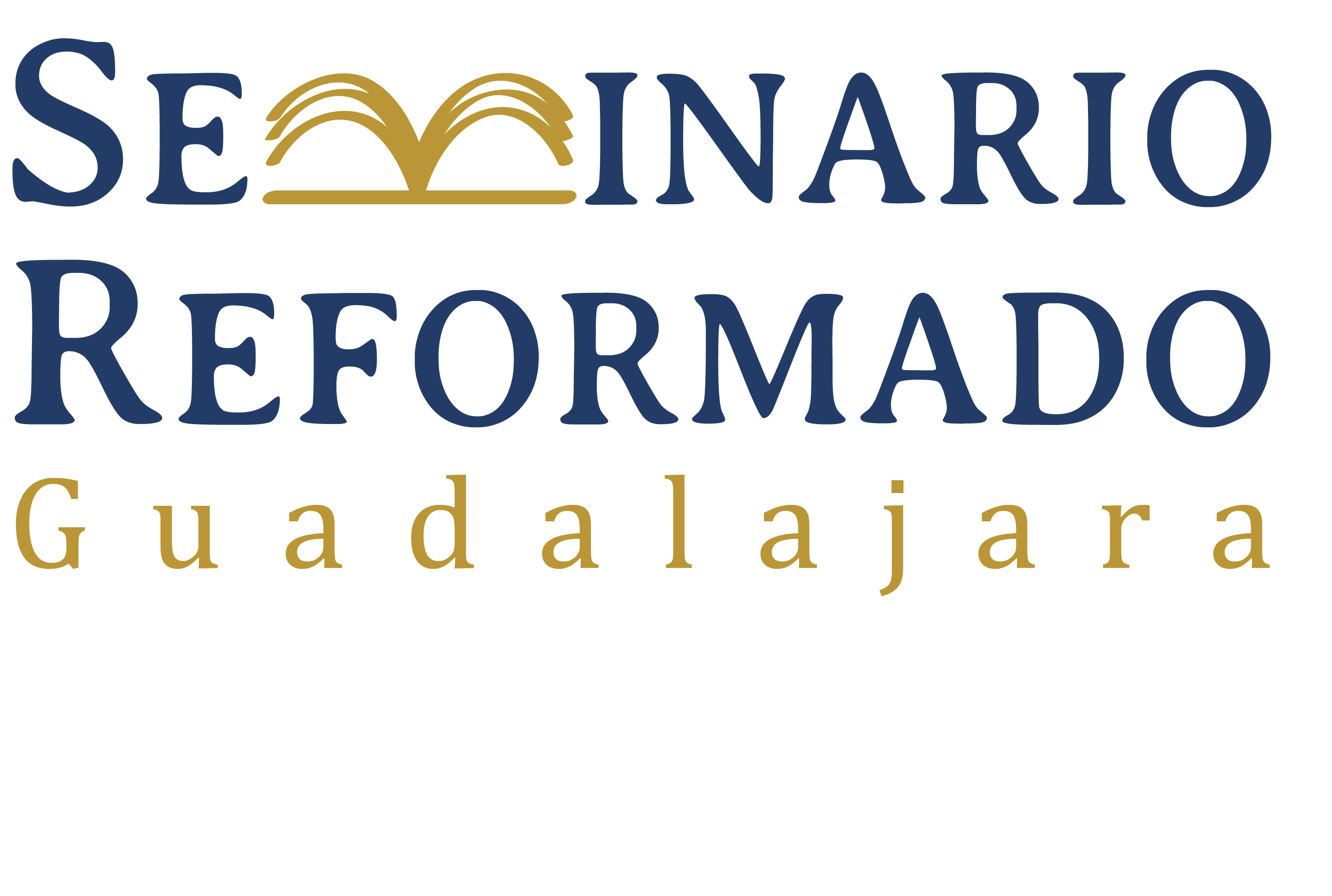 Prolegómena
Revisar la estructura del curso
y del texto

Estos diapositivas usan la fuente symbol
para las palabras en griego.
El alfabeto y Los diptongos
Ver páginas 22-23, 28
Ver http://www.biblicalgreek.org/links/pronunciation.php
Los sonidos del griego y del español son muy similares.
La iota suscrita
Cuando se unen la ,  o  con la , la  se coloca debajo de la otra vocal.
Ver Juan 10:1,3, 4
Signos ortográficos
Apóstrofo: ’ indica la omisión de una vocal, ver Juan 10:3, 8
’ 
Corinis: ’ indica la omisión de una vocal o vocales para fusionar dos palabras, ver Juan 10:15

Diéresis: ¨ indica pronunciación separada de dos vocales (poco común)
Signos de puntuación
Punto alto: igual a nuestro ; o : ver Juan 10:1, 4, 7

Punto y coma: igual a nuestro ? ver Juan 10:20
Espíritus
Espíritu suave: ’ sobre vocales iniciales o la segunda vocal de un diptongo inicial, no se pronuncia
Espíritu áspero: ‘ sobre vocales iniciales, la segunda vocal de un diptongo inicial, la  y la , se pronunciaba como “j” (o “h” inglesa)
Por eso, las palabras que empiezan con “rh” o “hypo” en inglés o “hipo” en español
Acentos
Agudo: ´
Grave: `
Circunflejo: ˆ (debe ser más redondo)
Hay reglas complicadas de colocación de acentos, pero pocas veces afectan la lectura.
No digan nada a mis profesores de griego, pero no vamos a preocuparnos mucho por los acentos.
Escuchemos a Juan 10
Velocidad normal
http://www.helding.net/greeklatinaudio/

Velocidad 33% más despacio
http://seminarioreformado.org.mx/Griego%20Biblico/Lecturas_files/Juan10Lento.mp3